Sistem Antrian
Pemodelan Sistem
Model Antrian
Sering digunakan untuk memperkirakan kinerja sistem antrian 
Ukuran yang umum
	– Utilisasi Pelayan	– Panjang antrian 
	– Waktu tunggu pelanggan 
• Kegunaan 
	– Menentukan jumlah server minimal di suatu pusat layanan 
	– Mendeteksi masalah pada layanan (bottleneck) atau
		kemacetan 
	– Mengevaluasi rancangan alternatif sistem
Notasi Kendall
A/S/m/B/K/SD	– A: distribusi proses kedatangan
	– S: distribusi waktu layanan
	– m: banyak server	– B: banyak buffer (kapasitas sistem) 
	– K: ukuran populasi
	– SD: disiplin layanan
Proses kedatangan
Pola kedatangan jobs atau pelanggan 
τ membentuk variabel random Independent Identically Distributed (IID) 
	– Waktu kedatangan : t1, t2, ..., tj 
	– Waktu antar kedatangan : τj=tj-tj-1 
Model distribusi	– Exponential + Poisson	– Erlang	– Hyper-exponential	– General : hasil valid untuk semua distribusi
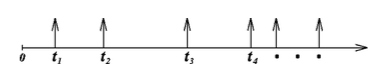 Distribusi waktu layanan
Waktu yang dihabiskan pelanggan pada saat dilayani 
IID 
Model Distribusi 
– Exponential
– Erlang– Hyper-exponential 
– General
Banyak server
Disiplin antrian
First-come-first-served (FCFS) 
Last-come-first-served (LCFS) 
Shortest processing time first (SPT) 
Shortest remaining processing timefirst (SRPT) 
Shortest expected processing time first (SEPT) 
Shortest expected remaining processing time first (SERPT) 
Biggest-in-first-served (BIFS) 
Loudest-voice-first-served (LVFS)
Distribusi umum
• M : Exponential
• Ek : Erlang dengan parameter k
• Hk : Hyperexponential dengan parameter k 
• D : Deterministic(constant)• G : General(all)
Contoh
M/M/3/20/1500/FCFS– Distribusi waktu kedatangan exponensial– Distribusi waktu layanan exponensial– Tiga server– 20 buffer = 3 service + 17 menunggu– Total 1500 job yang bisa ditangani– Disiplin layanan adalah first-come-first-served
Default
• Kapasitas buffer tak terhingga 
• Populasi tak terhingga• Disiplin antrian FCFS
Contoh pemodelan dan simulasi
Sistem antrian server tunggal
Waktu antar kedangan terdistribusi eksponensial
Waktu layanan terdistribusi uniform antara a dan b 
Ingin diketahui- Antrian maksimum- Rata-rata waktu pelanggan mengantri